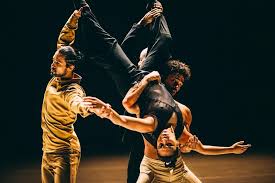 Hedendaagse dans in Nederland en België
Een inleiding
Nederlands Dans Theater in Lublin
Les Ballets Russes
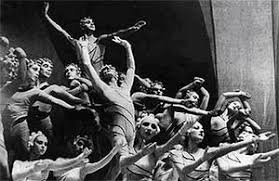 Van 1909 tot 1929
Oprichter: Sergej Djagilev 
Gestart in Rusland, verhuist naar Frankrijk
Samenwerking met beroemde kunstenaars en componisten. 
Belangrijke danser: Vatslav Nijinkski
Martha Graham
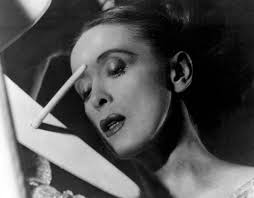 Martha Graham leefde van 1894 tot 1991
Ze is Amerikaans
Expressie van emoties door middel van dans
Eigen techniek: aantrekken en loslaten van de borstspieren en buikspieren 
Eigen gezelschap
Martha Graham Company
Merce Cunningham
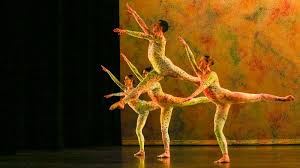 Amerikaan. 
Hij leefde van 1919 tot 2009 
Student van Martha Graham
Uitganspunt: Bij dans gaat het uitsluitend om de beweging, om de vorm
Eigen gezelschap
Samenwerking met componisten van minimal music, zoals John Cage
Dans kan overal
Pina Bausch
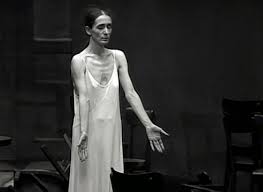 Duitse
Ze leefde van 1940 tot 2009
Belangrijk voor de expressionistische dans
Ze verwerkte maatschappelijke thema’s in de dans
Te zien op het podium: geweld, uitputting, liefkozing, strijd tussen man en vrouw
Eigen gezelschap: Tanztheater Wuppertal
Pina Bausch ‘ Nefes’
Nederlands Dans Theater
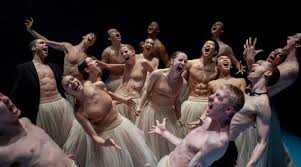 NDT bestaat sinds 1959
Ontstaan na conflict bij Nederlands Ballet
Thuis in Den Haag
Speelt over de hele wereld
Enkele choreografen: Jiří Kylián, Hans van Manen, Sol León & Paul Lightfoot en Ohad Naharin 
Meer dan 600  stukken
Nederlands Dans Theater
Scapino Ballet
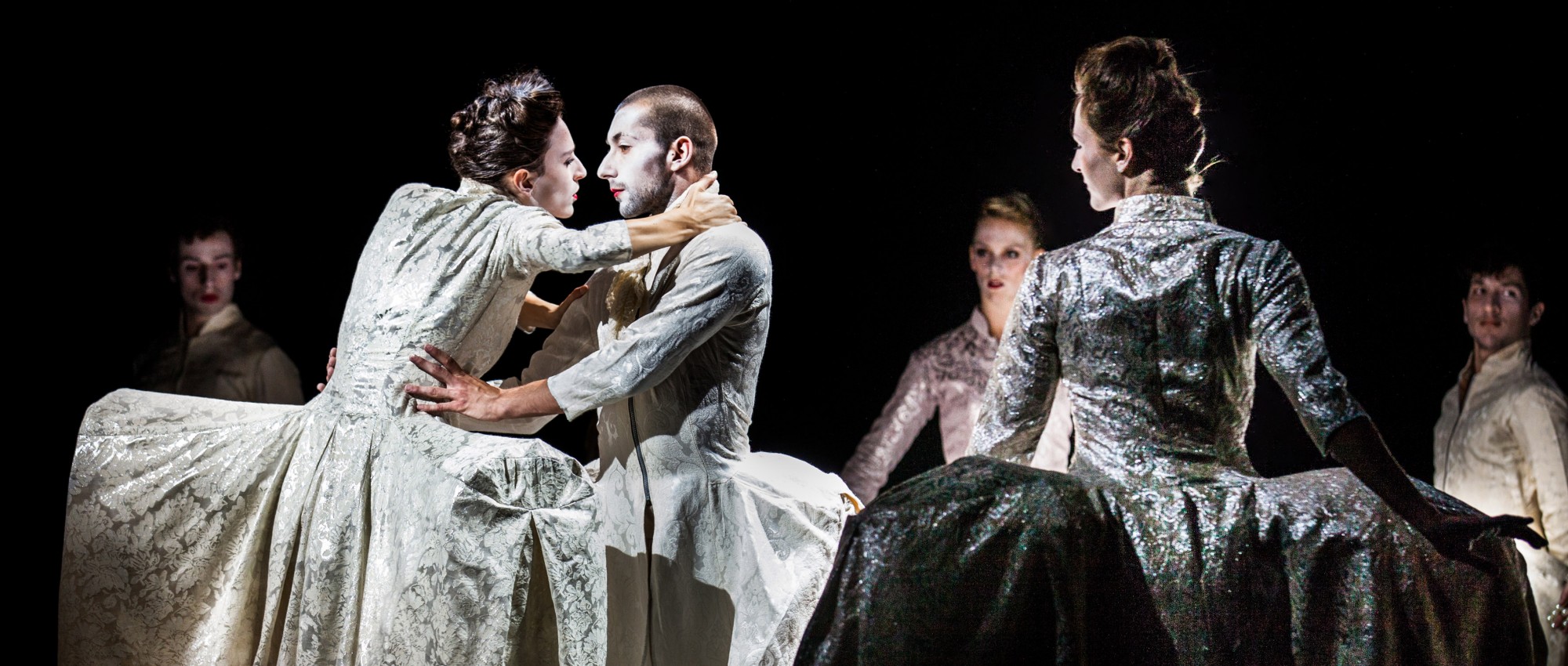 Begonnen in 1945 met ballet voor jeugd en jongeren
Scapino maakt nu voorstellingen voor volwassenen
Stukken zijn theatraal, met herkenbare thema’s.
Voorstellingen: ‘ Pablo’,  over de tijdsgeest van Pablo Picasso en ‘ Pearl’  over de barok. Met  kostuums die refereren aan die periode
Scapino Ballet ‘Pablo’
Club Guy & Roni
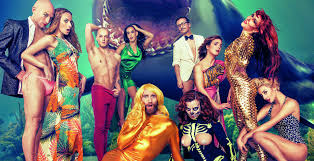 Thuis in Groningen
Opgericht in 2002
Choreografen Guy Weizman en Roni Haver
Nauwe samenwerking met film, muziek en kunst
Stijl:  rauw, uitdagend, experimenteel
Club Guy & Roni: ‘Mechanical Ecstasy’
Veel jonge gezelschappen
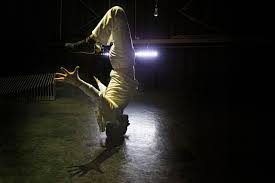 Relatie met straatcultuur, urban culture
Actuele thema’s als gender. #metoo,  rascisme en black lives matter
Ook veel experimenten tussen hedendaagse dans, hedendaags circus en muziek
Enkele namen: Guilherme Miotto, Maas theater en dans, Katja Heitmann 
Danswereld erg internationaal
Guilherme Miotto: ’Even worse’
Rosas
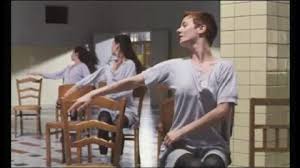 Belgisch dansgezelschap. Thuis in Brussel
Opgericht door Anne Teresa de Keersmaeker in 1983
Bekendste werk: ’Rosas danst Rosas’ 
Postmodern, geinspireerd door Merce Cunningham
Verbinding met kunst, literatuur, (minimal) music
Rosas danst Rosas
Ultima Vez
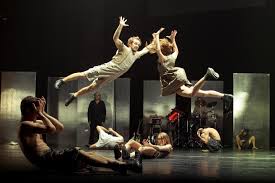 Gezelschap van Wim Vandenkeybus
Stijl: spektakel, fysiek, verhalend
Inspiratie: mensen in ongewone situaties
Spanning, conflict, risico’s, impulsiviteit 
Ook veel dansfilms
What the body does not remember
Les Ballets C de la B
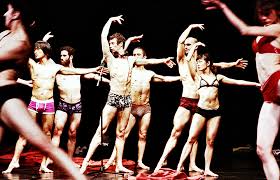 Opgericht door Alain Platel in 1984
Gemeenschap van choreografen. Ook circus en klassieke zang
Surrealistische samensmelting van dans, teksttheater en muziek
Geëngageerd en anarchistische stijl
Gardenia
Eastman
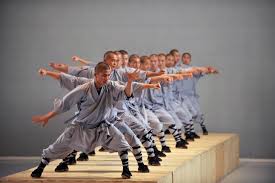 Gezelschap van Belgisch/Marokkaanse choreograaf Sidi Larbi Cherkaoui
Hij is beïnvloed door Anne Terese de Keersmaeker, William Forsyth en Pina Bausch
Thema’s: zoektocht naar identiteit, geloof en verlangen
Hij maakte voorstellingen met onder anderen: Chinese monniken, tangodansers, Indiase dansers
Puz/zle